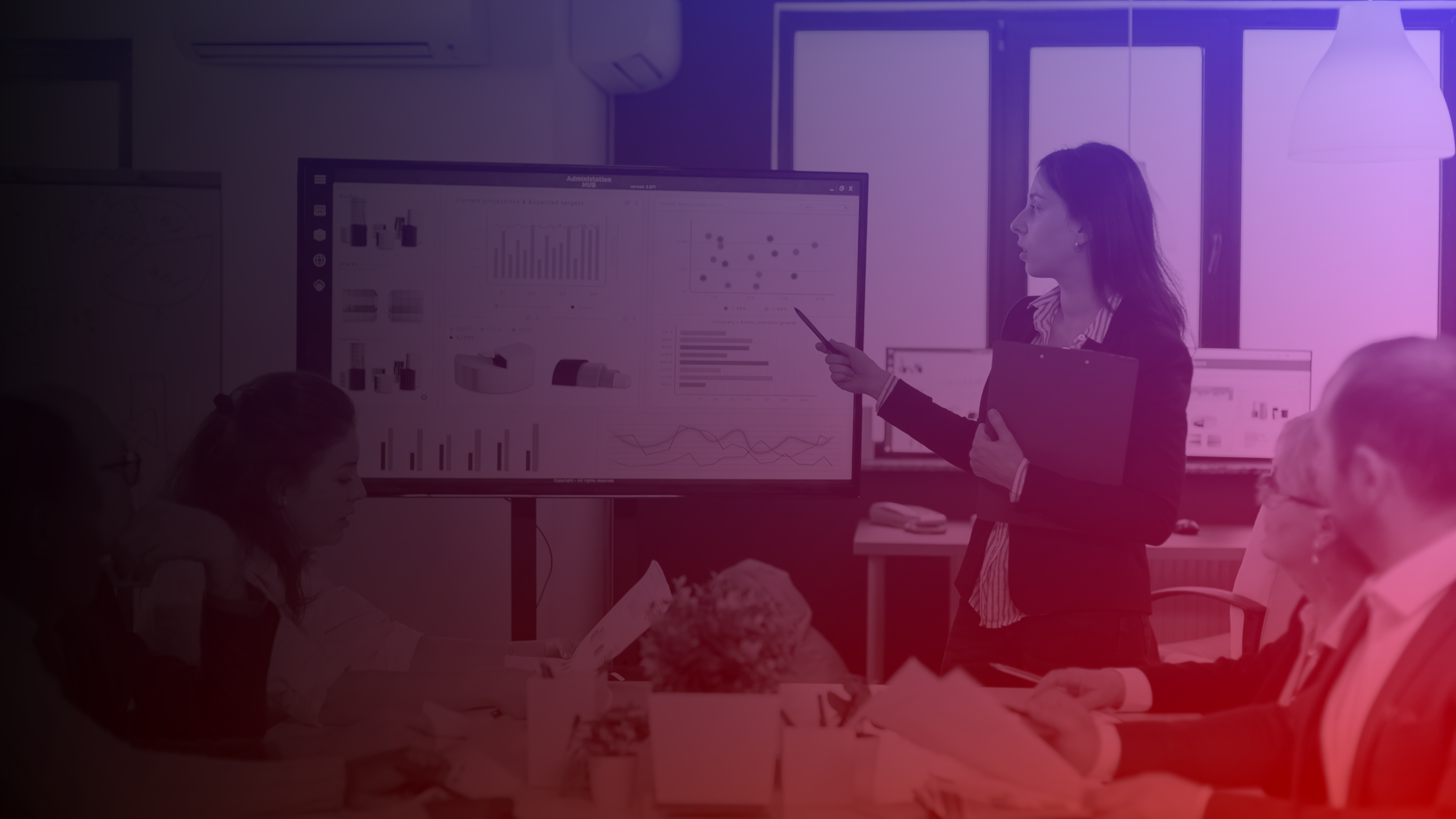 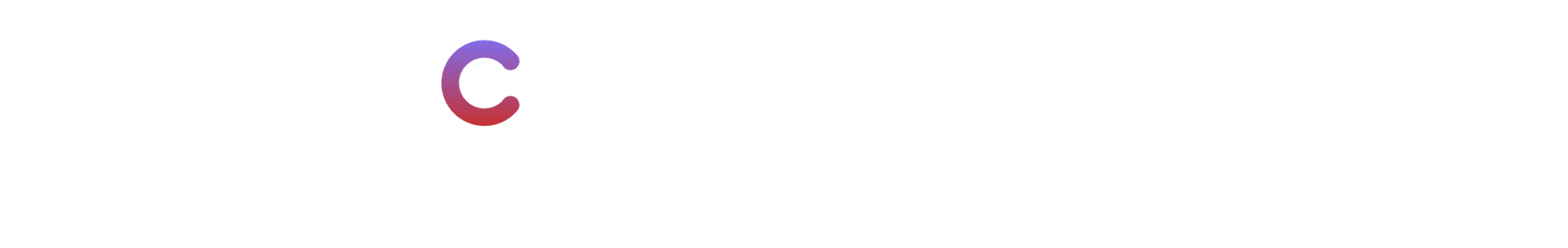 Дополнительное профессиональное образование 
Программа профессиональной подготовки БГТУ им. В. Г. Шухова
«Цифровая экономика»
Лаврова Юлия
стар. преподаватель, менеджер по проектам
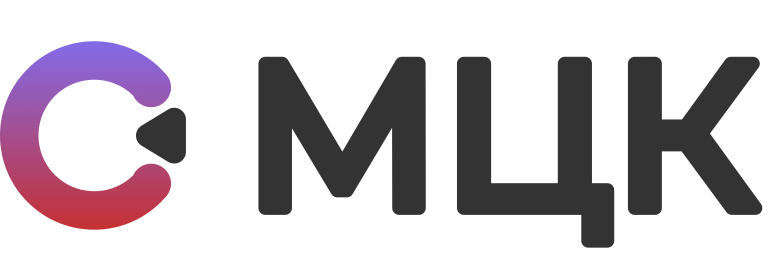 Лаврова Юлия Сергеевна:
 высшее образование АНО ВПО «БУКЭП» квалификация «Бухгалтерский учёт, анализ и аудит» и направление подготовки «Юриспруденция»; 
старший преподаватель кафедры экономики и организации производства БГТУ им. В. Г. Шухова,  
менеджер по проектам производственно-коммерческой фирмы «Весна»; 
8 лет учебно-педагогического стажа;
12 лет производственный стаж;
аспирантура по специальности 08.00.05
Лауреат I степени V Международного конкурса «Наука и образование»;
Повышения квалификации по ДПП:
Организация рекламной деятельности на предприятиях и в рекламных агентствах;
Работа в электронной информационно-образовательной среде университета;
Современные подходы к повышению эффективности коммерческой деятельности организации;
Инновационные образовательные технологии в условиях трансформации экосистемы вуза;
Методический инструментарий подготовки ВКР в рамках реализации программы «Стартап как диплом»;
Применение современных стратегий и технологий совершенствования коммуникативных навыков педагогических работников;
Диплом о ПП:
Реклама и связи с общественностью как коммуникативные технологии продвижения;
Коммерческая деятельность и логистика как инструменты развития бизнеса;
Педагогика профессионального образования.
сфера интересов: трансакционные издержки при коммерциализации интеллектуальных продуктов.
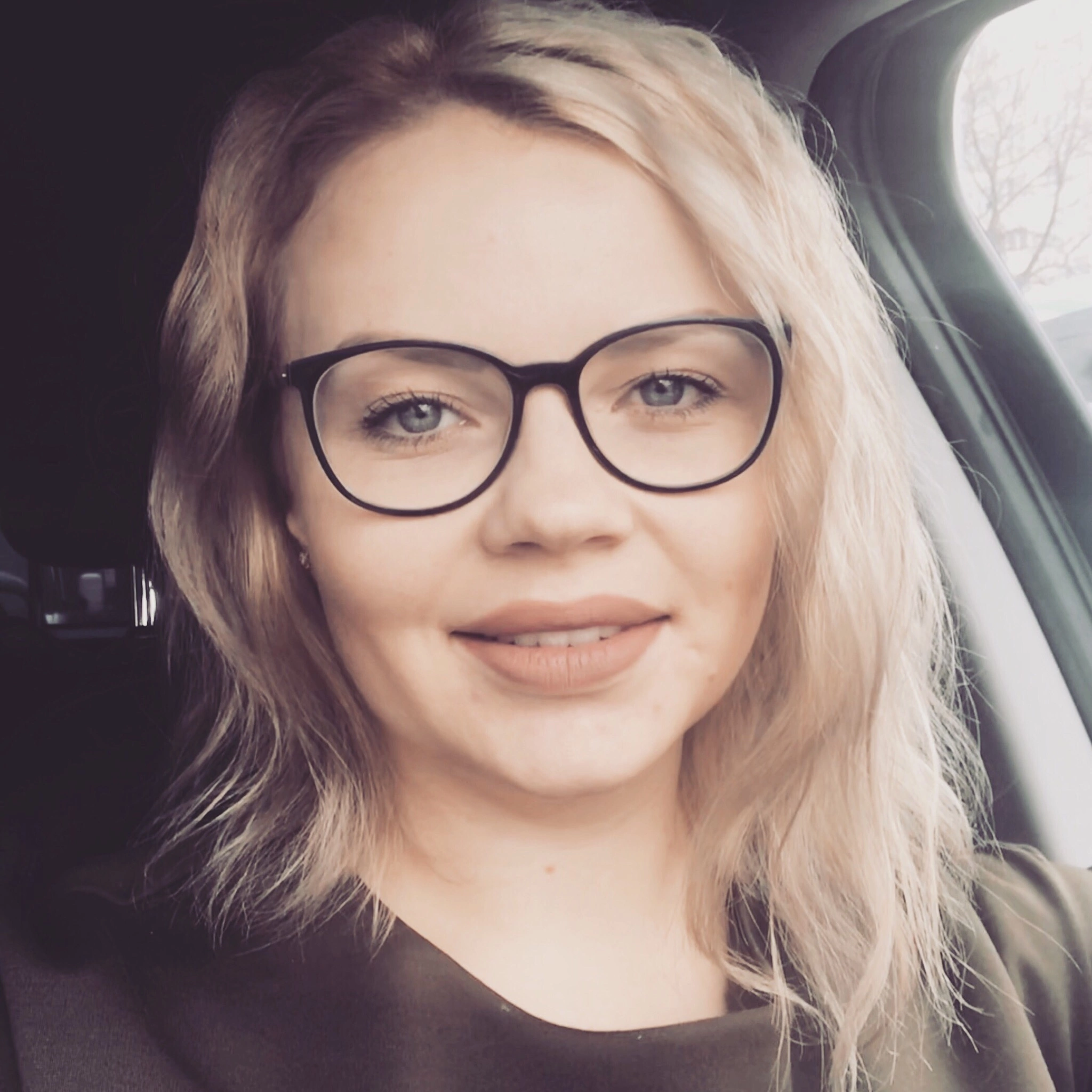 Принципы реализации программы
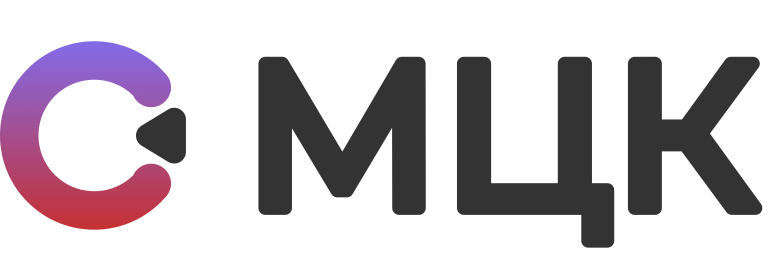 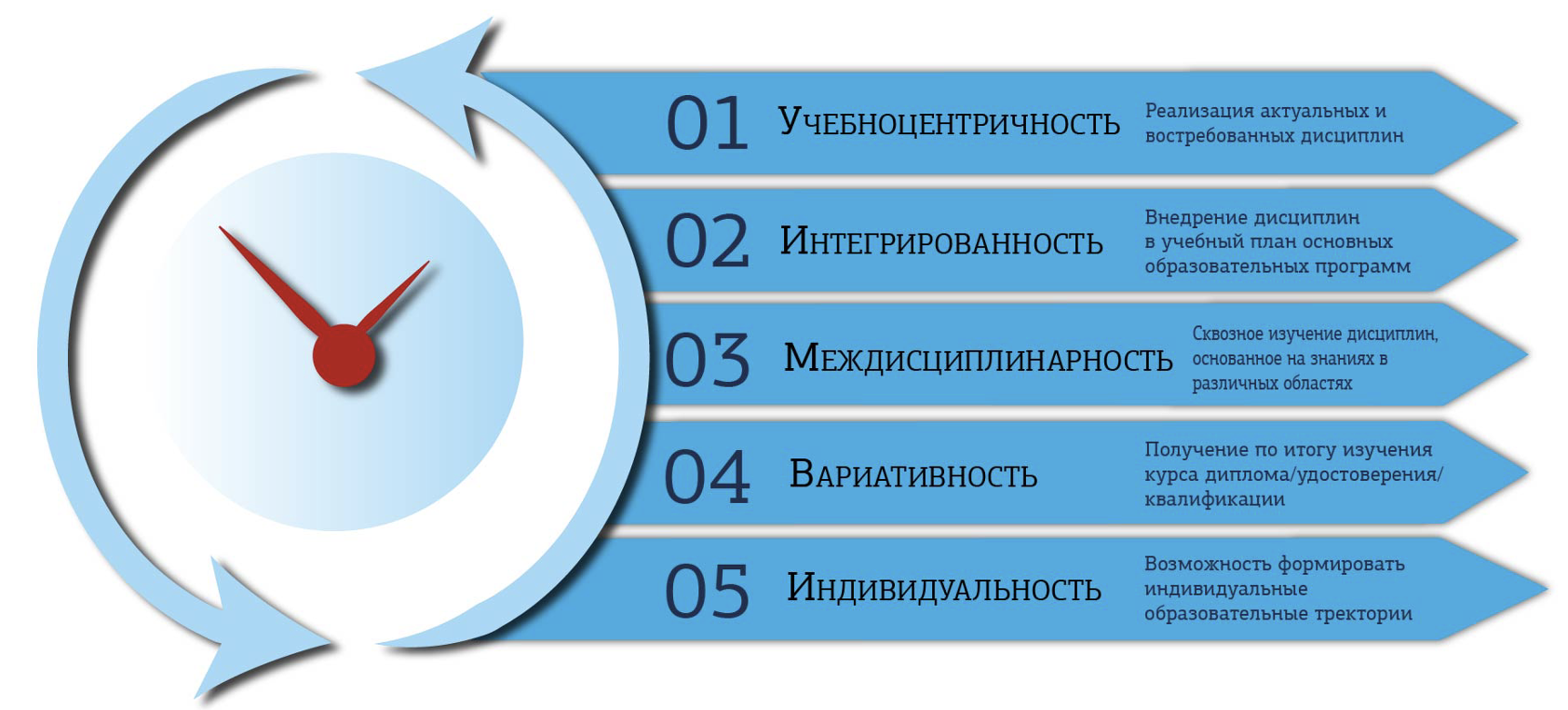 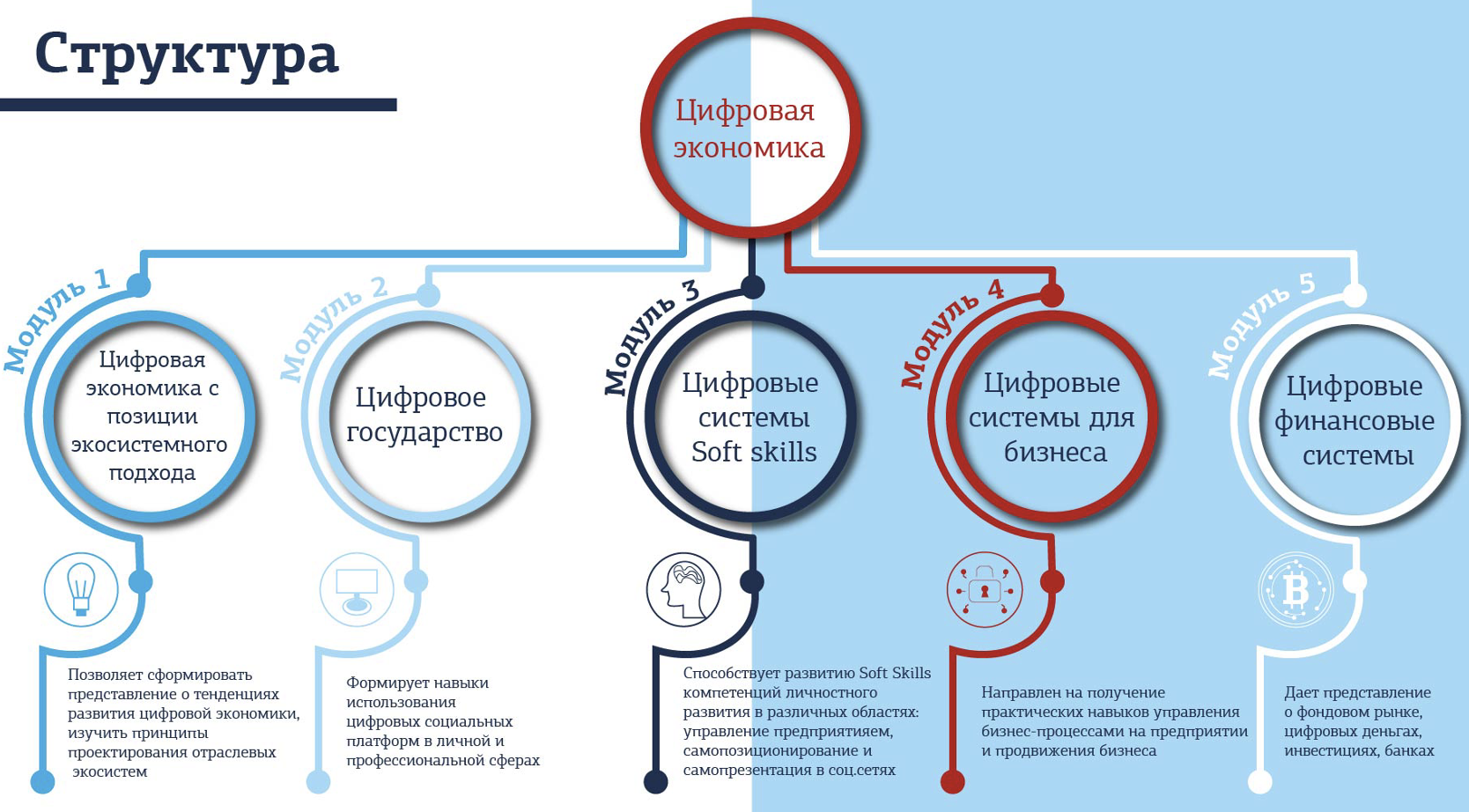 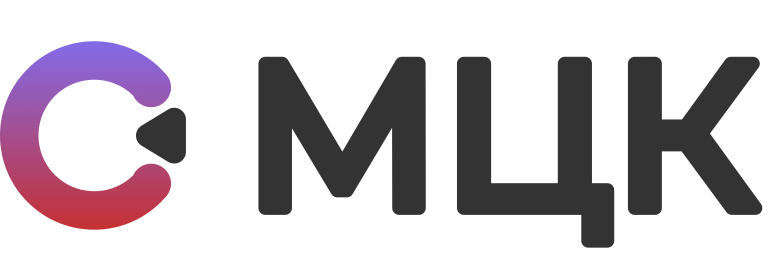 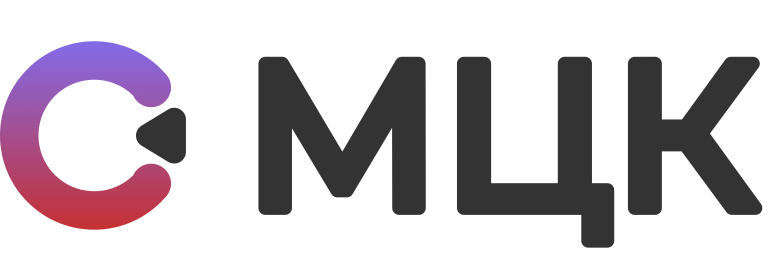 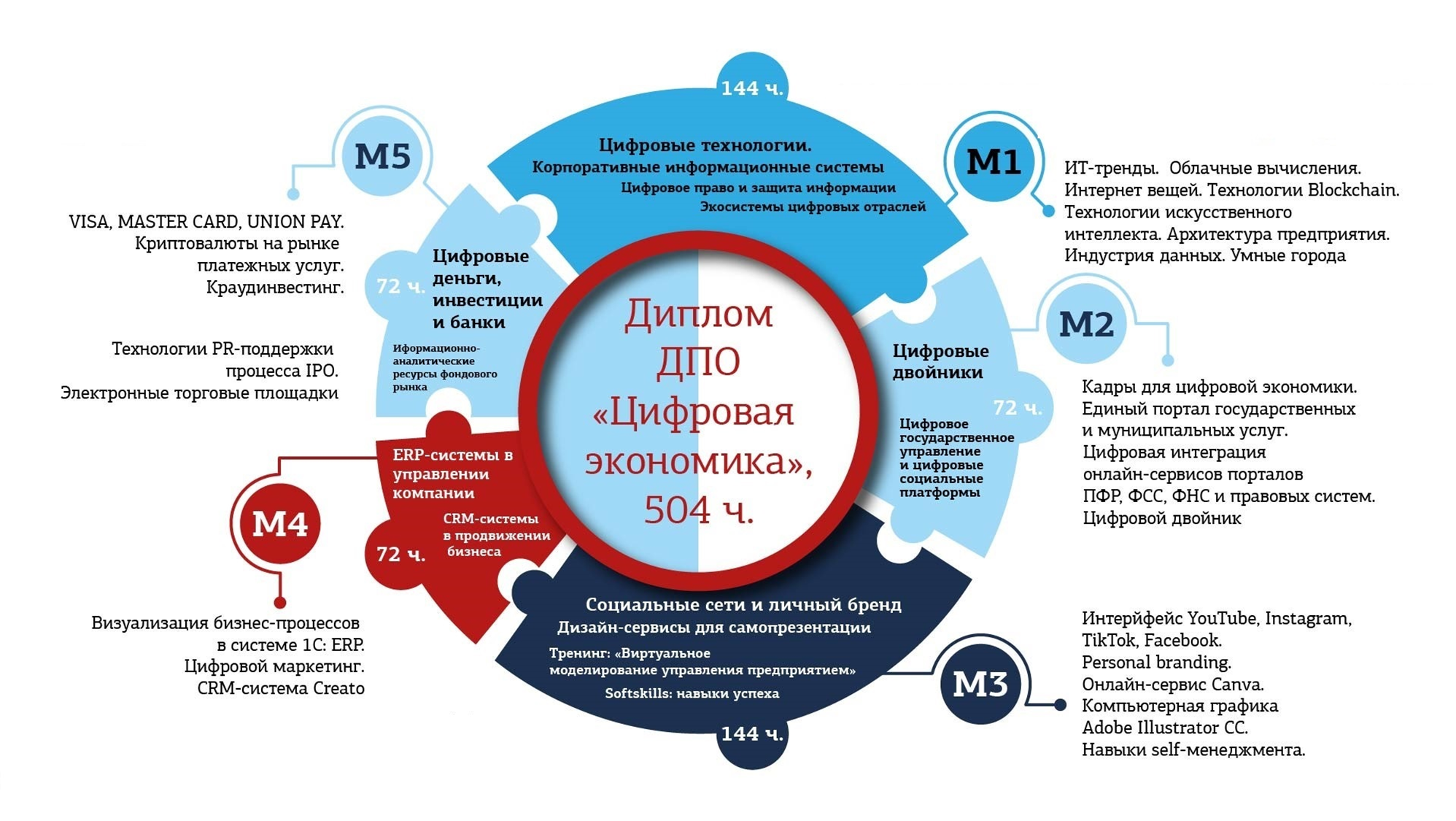 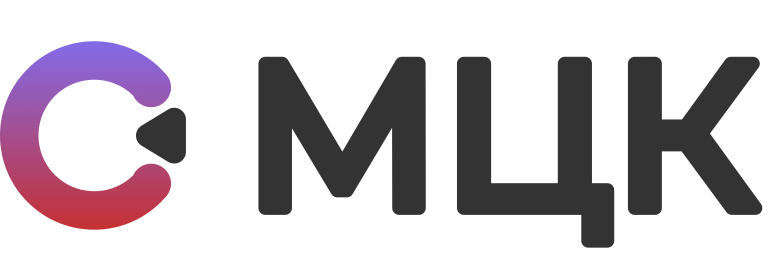 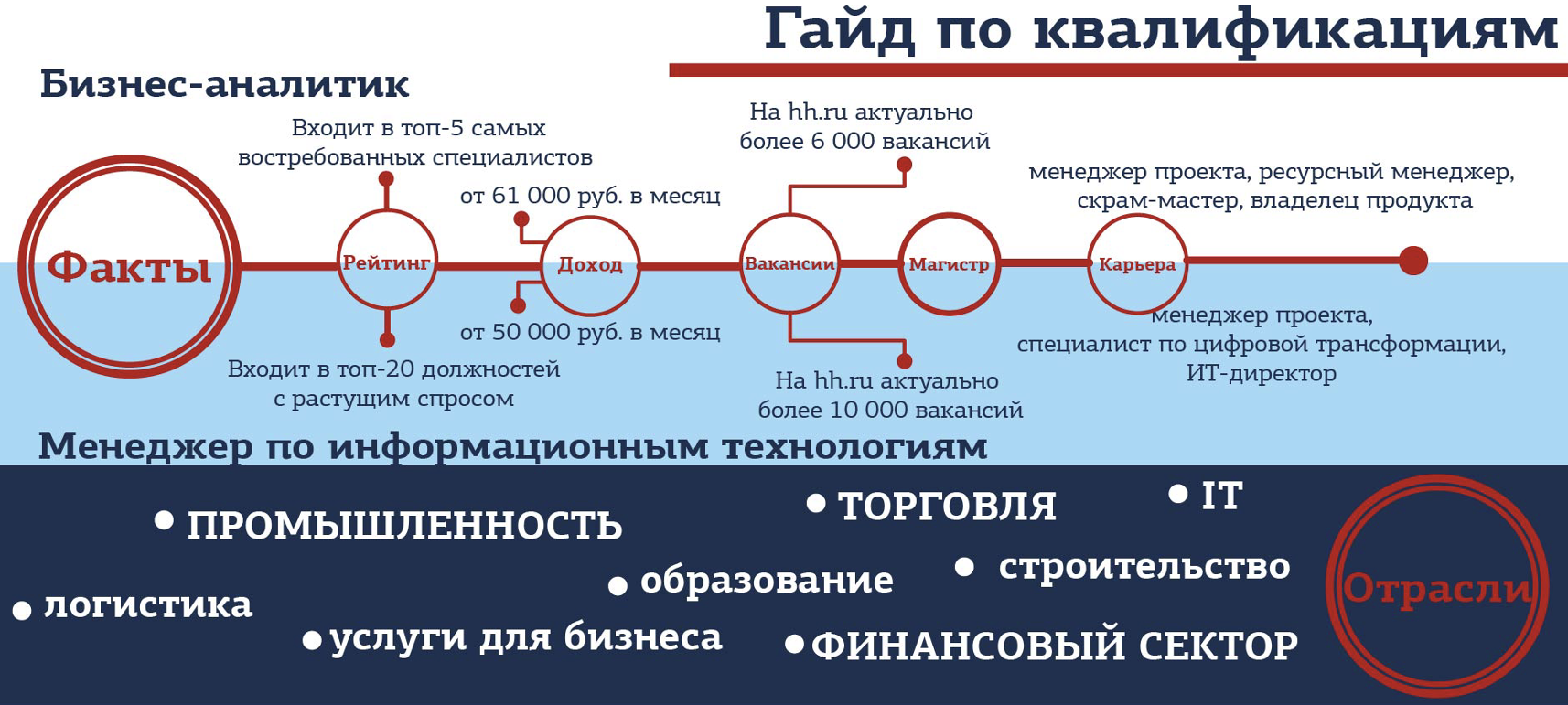 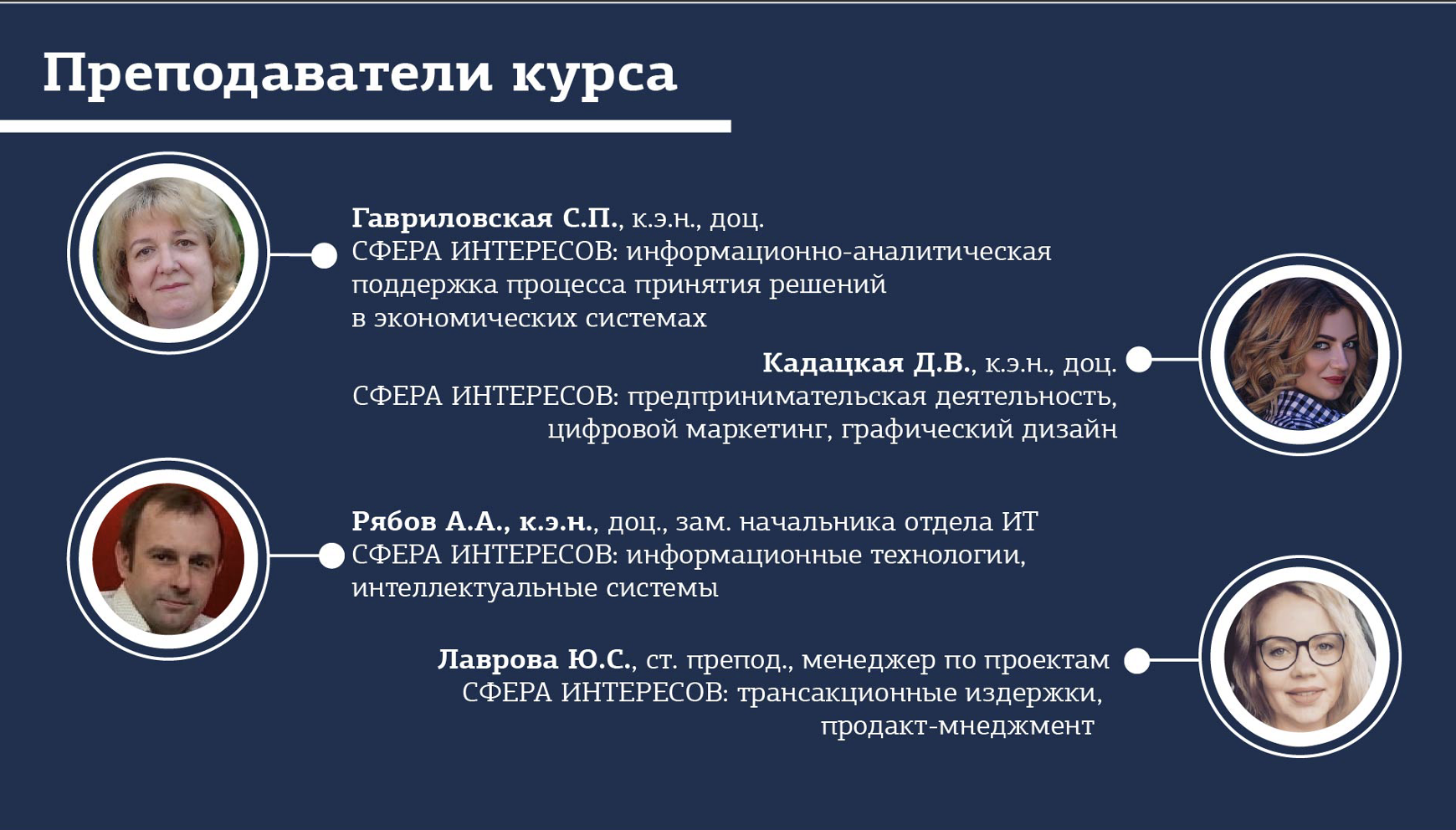 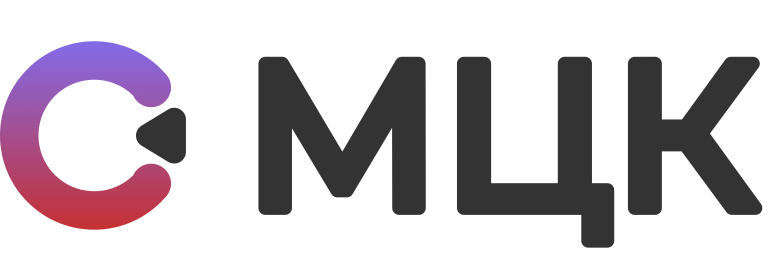 Индустриальные партнеры
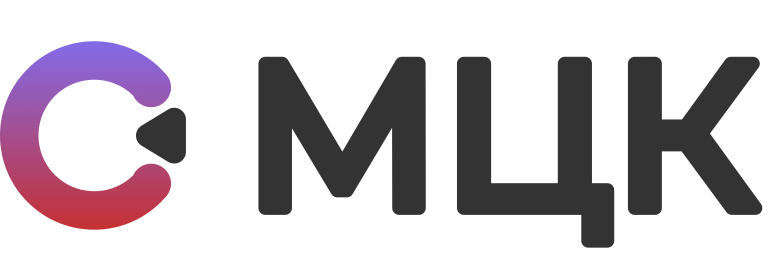 Отраслевые
ИТ-сфера
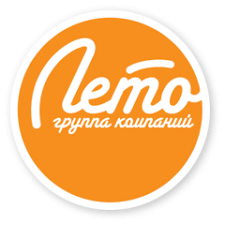 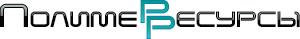 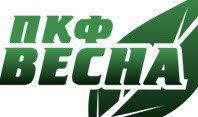 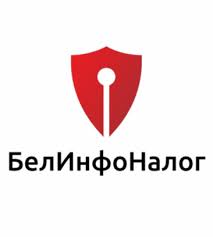 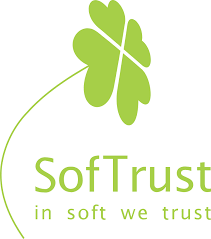 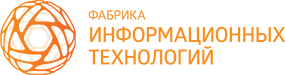 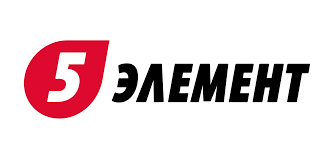 8
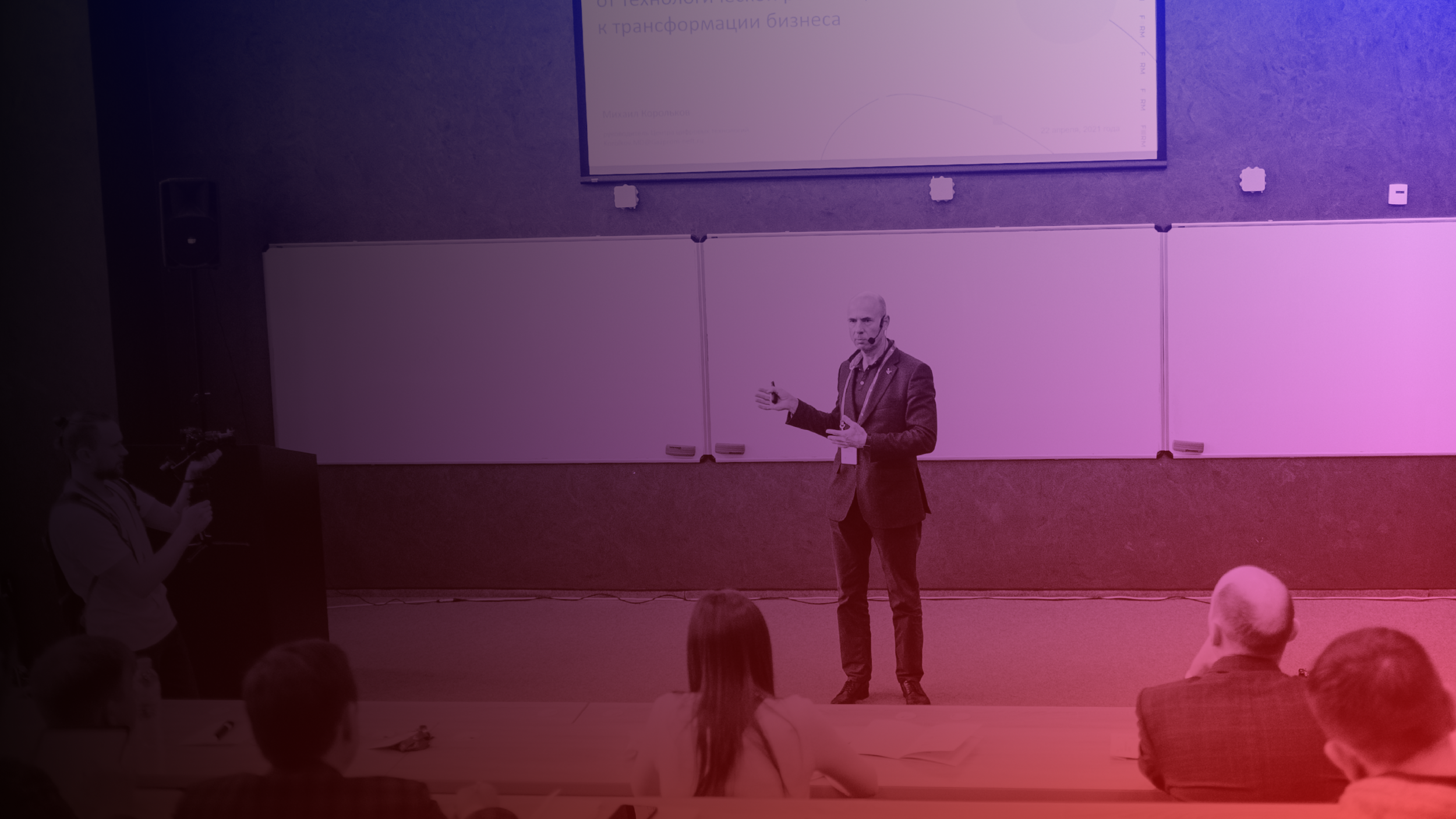 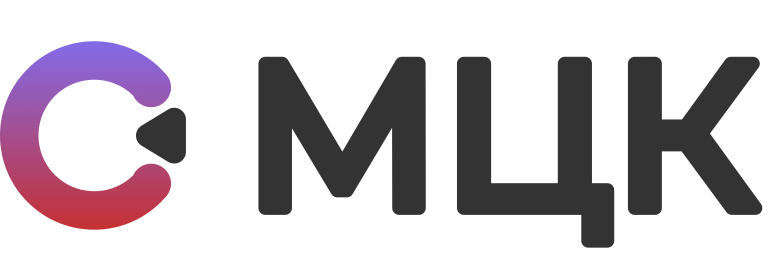 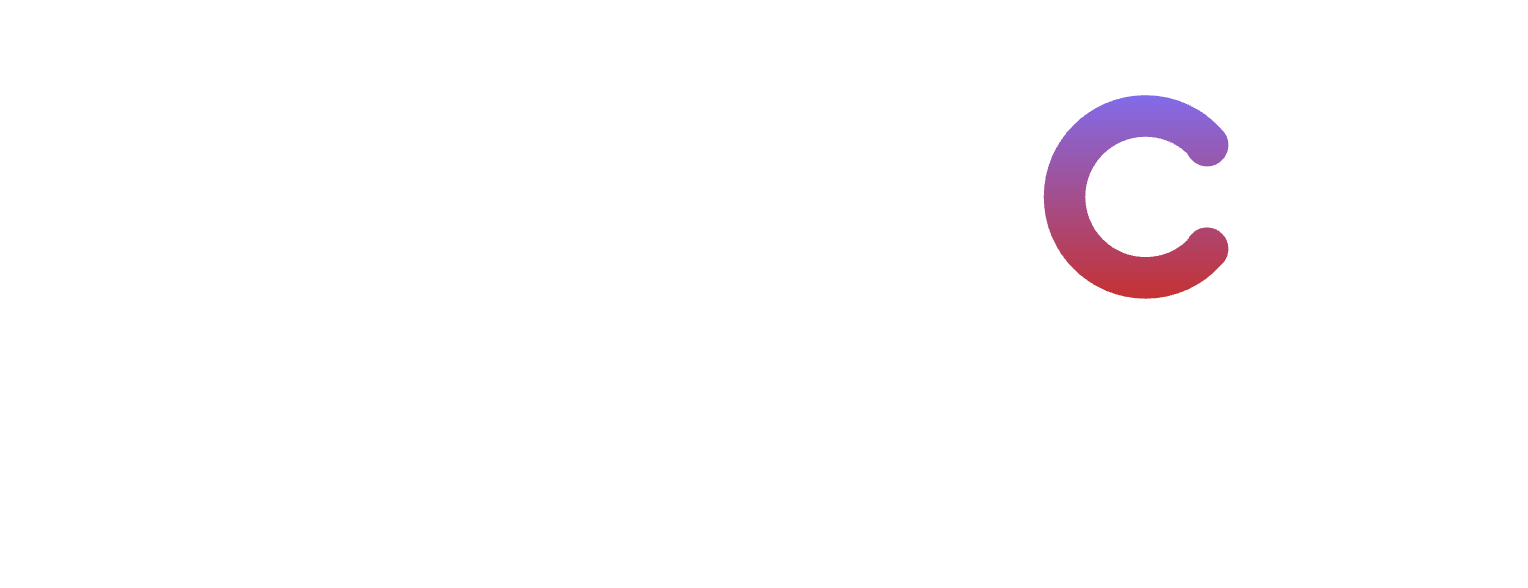 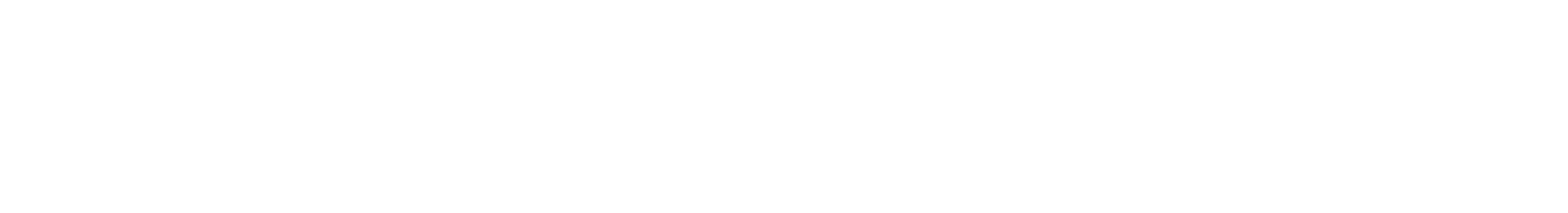 Спасибо за внимание
Лаврова Юлиястар. преподаватель, менеджер по проектам